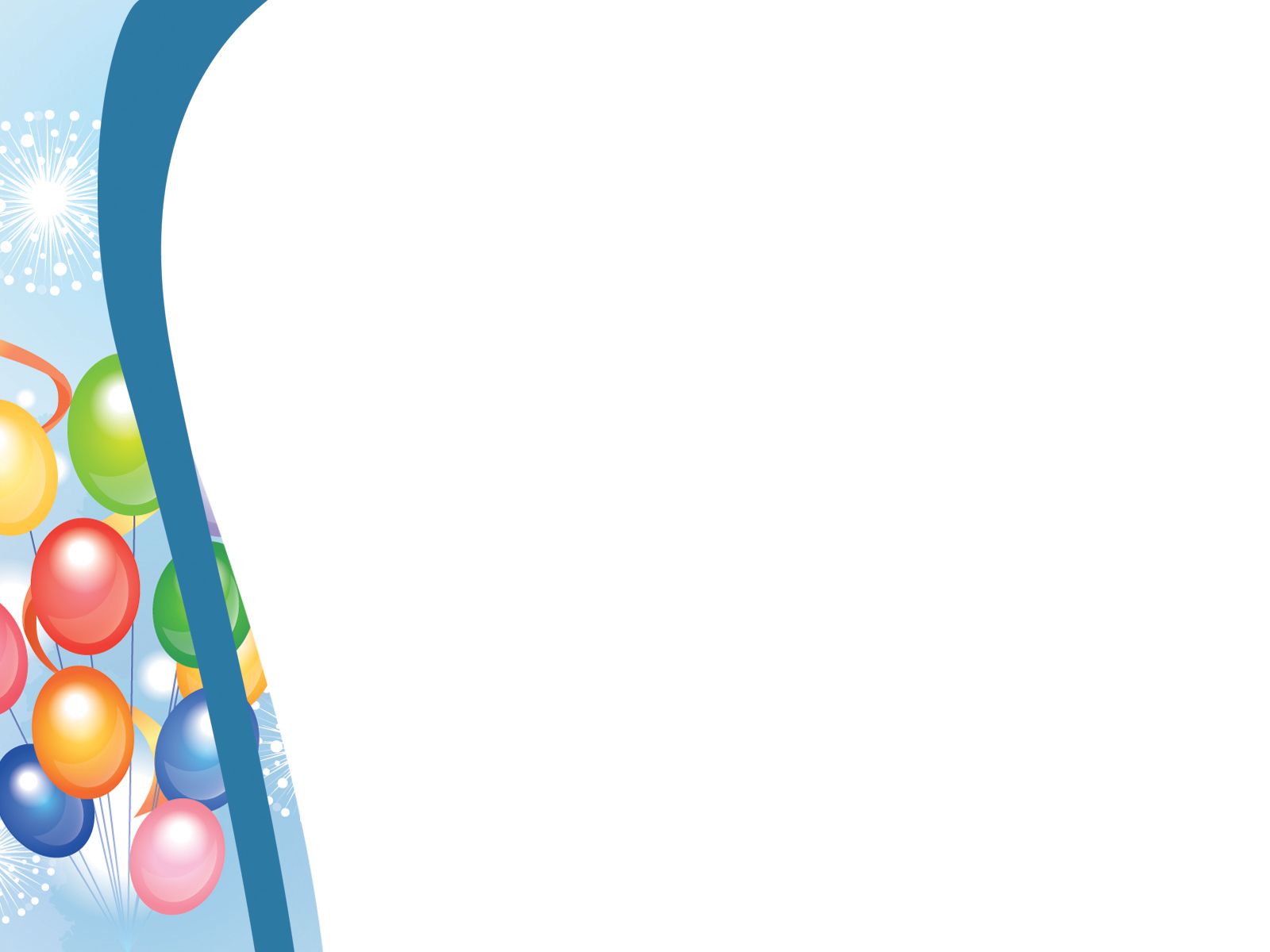 TRƯỜNG TIỂU HỌC ÁI MỘ A
Giáo án điện tử
Môn: Hướng dẫn học – Lớp 2
Tuần: 20

Luyện Tiếng Việt và Toán
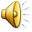 TIẾNG VIỆT
Tập đọc: Mùa xuân đến
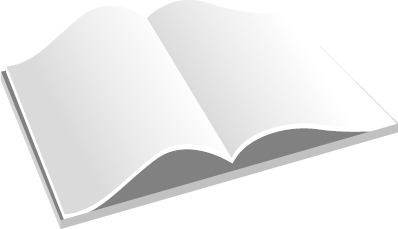 Tập đọc
Mùa xuân đến
TOÁN
Bảng nhân 4
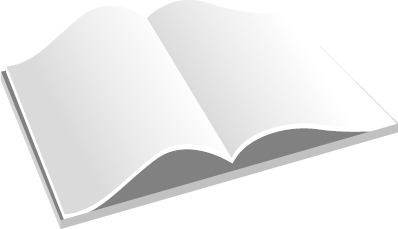 Cùng em học
Toán (trang 9)
Bài 1 (9)
Viết số thích hợp vào ô trống:
4 x       = 8          4 x        = 16         4 x       = 28
4 x       = 12        4 x        = 20         4 x       = 36
2
4
7
5
3
9
Mỗi chiếc bàn có 4 chân. Hỏi 8 chiếc bàn như thế có bao nhiêu chân?
Bài 3 (9)
Tóm tắt:
1 chiếc bàn: 4 chân
8 chiếc bàn: … chân?
Bài giải
8 chiếc bàn như thế có số chân là:
4 x 8 = 32 (chân)
Đáp số: 32 chân
HƯỚNG DẪN
CHUẨN BỊ BÀI SAU